Prof. Dr. Franz SchultheisSeminar für Soziologie
Neue Formen von Migration – wohin geht der Trend?
Beitrag zur Tagung des SVW, Migration und Bildung, St. Gallen
23.06.2016
Migration zwischen Risiko und Chance:Defizitblick versus Potenzialblick
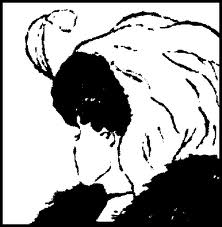 Wahrnehmung von Migration und Integration ist eine Frage des Blickes
Defizit-Brille			Potenzial-Brille

Problemfokussiert 		Chancen-Wahrnehmung

Kurzfristiges			 Nachhaltige Sicht auf
Kosten-Nutzen-Kalkül	 gesellschaftliche Entwicklung
(Utilitarismus)
Sozialwissenschaftliche Typologie von Migrationsformen
„Primitive“ Migration

Erzwungene und veranlasste Migration

Freie Migration

Massen Migration
Die soziodemographisch bedeutendsten Formen der Migration
Familiennachzug

Arbeitsmigration

Fluchtmigration

Irreguläre Migration
Die zwei Gesichter der Migration
Arbeitsmigration		Asylsuchende

gesteuert			- ungesteuert (teilweise)
zeitlich begrenzt		- dauerhaft (tendenziell)
instrumentell		- humanitär
beiderseitiger Nutzen	- Belastung (partiell und 					  begrenzt)
Einige statistische Eckdaten zur Vergegenwärtigung der Lage
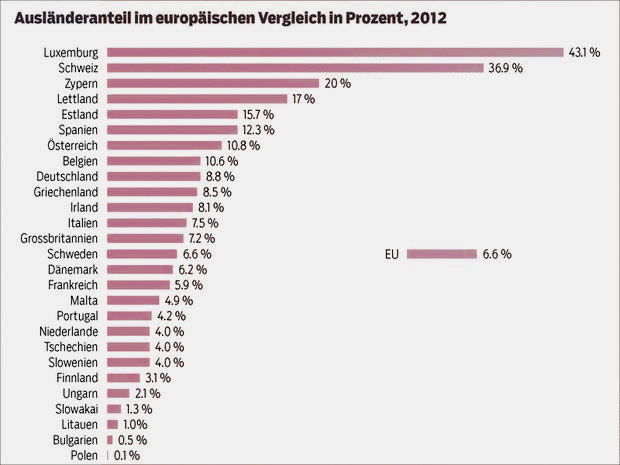 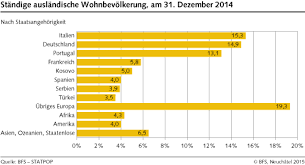 Interkulturelle Variabilität der sozial-strukturellen Rekrutierung von Migration
Migranten aus 		Migranten aus der südlichen
Nordeuropa 		Hemisphäre
und USA

Durchschnittlich 		Geringes kulturelles Kapital
hohes kulturelles		und geringe berufliche
Kapital und hohe 	Qualifikationen
berufliche 
Qualifikation
Migration und sozialstruktureller Effekt im Einwanderungsland
Unterschichtung		Überschichtung

neue bildungsferne		neue Bildungselite mit hoch
Schicht mit gering		qualifizierten Berufsprofilen
qualifizierter 
Tätigkeit (junk jobs)
Die zwei Gesichter der Migrationspolitik
funktionales 			politisch definierte	
Humankapital 		Bürgergemeinschaft										

offen einladend		exklusiv 					restriktiv
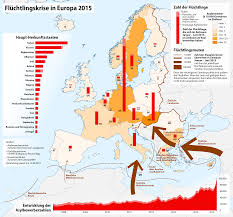 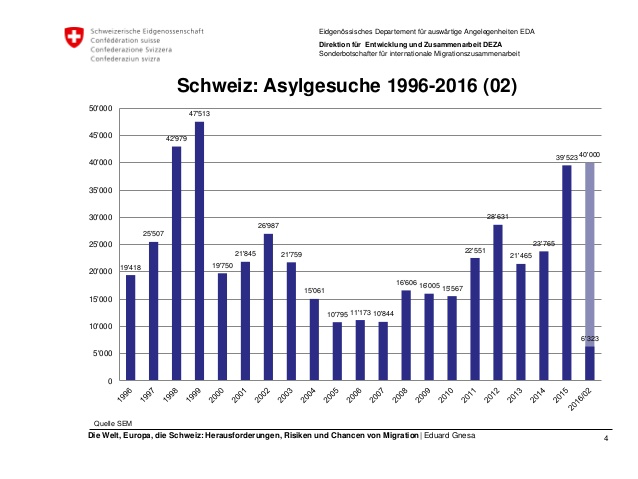 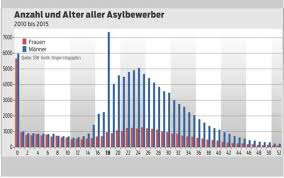 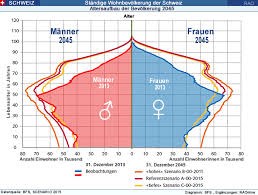 Sozialstruktur der „neuen“ Migranten“ nach groben Schätzungen
Etwa ein Viertel ausgestattet mit Diplomen und beruflicher Qualifikation
 
Ungefähr 30-40% ohne Bildungsabschlüsse und ohne ortsübliche berufliche Qualifikationsnachweise

Etwa ein Drittel mit Basis-Bildungsabschlüssen und heimatlichen beruflichen Qualifikationen
«Brain Waste» im Migrationsprozess
Bildungs- und				faktisch ausgeübte
Ausbildungsniveau 			Tätigkeit
Integrationsbremsen
1. Je prekärer der Aufenthaltsstatus, umso schwieriger 
und langwieriger die gesellschaftliche und kulturelle Integration

2. Je bürokratischer und langwieriger die Diplom- und Berufsanerkennungsverfahren, umso grösser der «Brain-Waste»

3. Je weniger die im Ausland zertifizierten Qualifikationen anerkannt werden, umso mehr liegen alle anderen Potenziale (Sprachen, handwerkliches Geschick, Geschäftstüchtigkeit etc.) brach
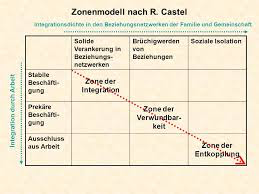 Prozesse der Integration (soziologische Umschreibung eines komplexen Sachverhalts)
Einbezug in eine Wertegemeinsamkeit von Individuen und Gruppierungen, die andere Werthaltungen vertreten, 
oder
eine Lebens- und Arbeitsgemeinschaft unter Einbezug von Menschen, die von dieser ausgeschlossen waren.
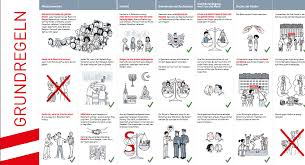 Spracherwerb: Das „A“ und „O“ der gesellschaftlichen und kulturellen Integration
Grundregel: Je früher und intensiver die Gastgesellschaft hier „investiert“, je schneller und nachhaltiger der Erfolg!

Im Hinblick auf die eintreffenden Migranten braucht es massive Sofortmassnahmen
Für die Sprachsozialisation und kulturelle Integration der nachwachsenden Generation braucht es intensive frühkindliche öffentliche Erziehung
Gemeinsames Erlernen eines Lebens in einer plurikulturellen Gesellschaft
Je früher und konsequenter wir uns und unsere Kinder der Herausforderung eines Zusammenlebens von Menschen vielfältiger Herkunft und Kultur stellen, umso nachhaltiger, „normaler“ und für beide Seiten bereichernder die Erfahrung in und mit einer sich unweigerlich globalisierenden Welt
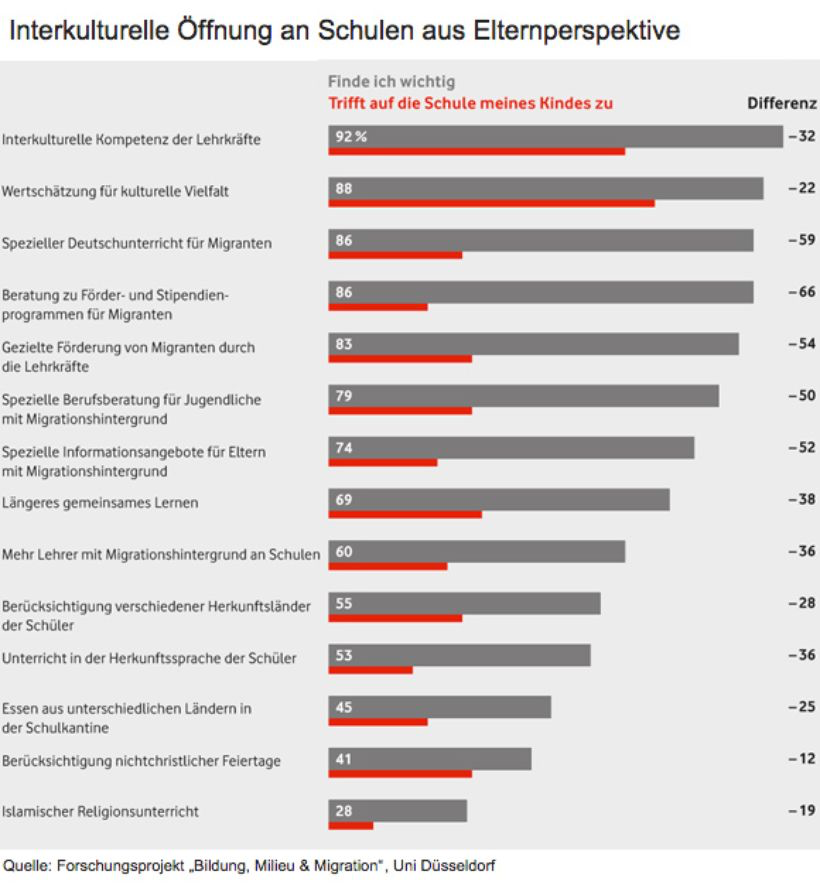 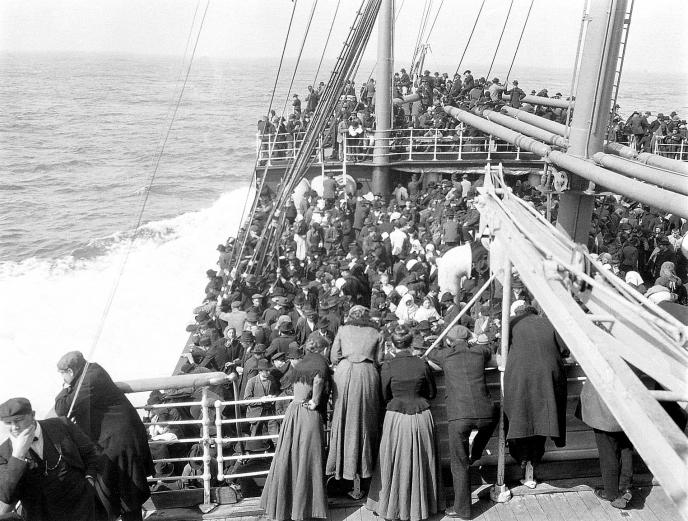 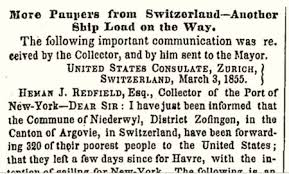 Herzlichen Dank für Ihre Aufmerksamkeit